Chapter 14
Basic Data Analysis
LEARNING OUTCOMES
Prepare qualitative data for interpretation or data analysis
Know what descriptive statistics are and why they are used
Create and interpret tabulation and cross-tabulation tables
Perform basic data transformations
Understand the basics of testing hypotheses using inferential statistics
Be able to use a p-value to make statistical inferences
Conduct a univariate t-test
14–2
© 2016 Cengage Learning. All Rights Reserved. May not be scanned, copied or duplicated, in whole or in part, except for use as permitted in a license distributed with a certain product or service or otherwise on a password-protected website for classroom use.
Introduction
As researchers, we infer whether or not some condition exists in a population based on what we observe in a sample
Alternatively, the research can be more exploratory and the researcher can use statistics simply to search for some pattern within the data
14–3
© 2016 Cengage Learning. All Rights Reserved. May not be scanned, copied or duplicated, in whole or in part, except for use as permitted in a license distributed with a certain product or service or otherwise on a password-protected website for classroom use.
Coding Qualitative Responses
Coding represents the way a specific meaning is assigned to a response within previously edited data
Codes represent the meaning in data by assigning some measurement symbol to different categories of responses
A code may be a number, letter, or word
The proper form of coding relates back to the level of scale measurement
Any mistakes in coding can dramatically change the conclusions
14–4
© 2016 Cengage Learning. All Rights Reserved. May not be scanned, copied or duplicated, in whole or in part, except for use as permitted in a license distributed with a certain product or service or otherwise on a password-protected website for classroom use.
Structured Qualitative Responses and Dummy Variables
For statistical purposes the research may consider adopting dummy coding for dichotomous responses like yes or no
Dummy coding assigns a 0 to one category and a 1 to the other
Multiple dummy variables are needed to represent a single qualitative response that can take on more than two categories: if k is the number of categories for a qualitative variable, k – 1 dummy variables are needed to represent the variable
14–5
© 2016 Cengage Learning. All Rights Reserved. May not be scanned, copied or duplicated, in whole or in part, except for use as permitted in a license distributed with a certain product or service or otherwise on a password-protected website for classroom use.
Other Types of Coding
An alternative to dummy coding is effects coding
Effects coding is performed by assigning a + 1 to one value of a dichotomous variable and a –1 to the other
Class coding is another approach that can be used if the data are not going to be directly used to perform computations
Class coding assigns numbers to categories in an arbitrary way merely as a means of identifying some characteristic
14–6
© 2016 Cengage Learning. All Rights Reserved. May not be scanned, copied or duplicated, in whole or in part, except for use as permitted in a license distributed with a certain product or service or otherwise on a password-protected website for classroom use.
The Nature of Descriptive Analysis
Descriptive analysis is the elementary transformation of data to describe basic characteristics such as central tendency, distribution, and variability
Averages, medians, modes, variance, range and standard deviation typify descriptive statistics
Can summarize responses from large numbers of respondents in a few simple statistics
Sample descriptive statistics are used to make inferences about characteristics of the entire population of interest
14–7
© 2016 Cengage Learning. All Rights Reserved. May not be scanned, copied or duplicated, in whole or in part, except for use as permitted in a license distributed with a certain product or service or otherwise on a password-protected website for classroom use.
The Nature of Descriptive Analysis (cont’d.)
Uses univariate statistics
Simple but powerful and are used very widely
The level of scale measurement influences the choice of descriptive statistics
A histogram is a graphical way of showing a frequency distribution in which the height of a bar corresponds to the frequency of a category
14–8
© 2016 Cengage Learning. All Rights Reserved. May not be scanned, copied or duplicated, in whole or in part, except for use as permitted in a license distributed with a certain product or service or otherwise on a password-protected website for classroom use.
EXHIBIT 14.1	Levels of Scale Measurement and Suggested Descriptive Statistics
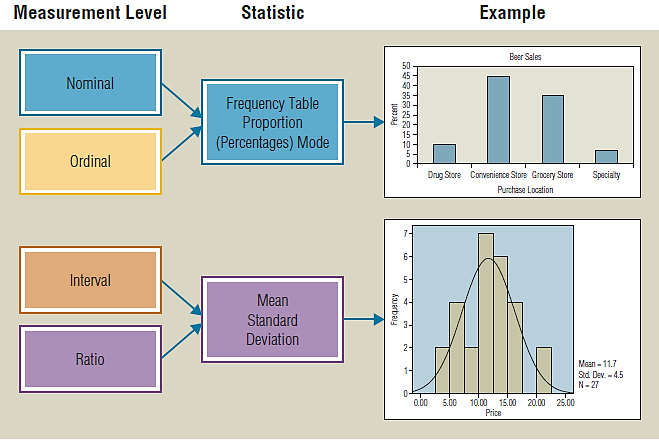 14–9
© 2016 Cengage Learning. All Rights Reserved. May not be scanned, copied or duplicated, in whole or in part, except for use as permitted in a license distributed with a certain product or service or otherwise on a password-protected website for classroom use.
Creating and Interpreting Tabulation
Tabulation refers to the orderly arrangement of data in a table or other summary format
Tallying refers to tabulation done by hand
Counting the different ways respondents answered a question and arranging them in a simple tabular form yields a frequency table
The actual number of responses to each category is a variable’s frequency distribution
A simple tabulation of this type is sometimes called a marginal tabulation
14–10
© 2016 Cengage Learning. All Rights Reserved. May not be scanned, copied or duplicated, in whole or in part, except for use as permitted in a license distributed with a certain product or service or otherwise on a password-protected website for classroom use.
Creating And Interpreting Tabulation (cont’d.)
Simple tabulation tells how frequently each response occurs, and this starting point for analysis requires the counting of responses or observations for each category or code
Frequency column: shows the tally result or the number of respondents for each category
Percent column: shows the total percentage in each category
Cumulative percentage: shows the percentage indicating either a particular category or any preceding category
14–11
© 2016 Cengage Learning. All Rights Reserved. May not be scanned, copied or duplicated, in whole or in part, except for use as permitted in a license distributed with a certain product or service or otherwise on a password-protected website for classroom use.
Cross Tabulation
Tabulation of data may answer many research questions, and as long as a question deals with only one categorical variable, it is probably the best approach
Cross-tabulation is the appropriate technique for addressing research questions involving relationships among multiple less than interval variables
One key to interpreting a cross-tabulation table is comparing the observed table values with hypothetical values that would result from pure chance
14–12
© 2016 Cengage Learning. All Rights Reserved. May not be scanned, copied or duplicated, in whole or in part, except for use as permitted in a license distributed with a certain product or service or otherwise on a password-protected website for classroom use.
EXHIBIT 14.2	Cross-Tabulation from Consumer Ethics Survey
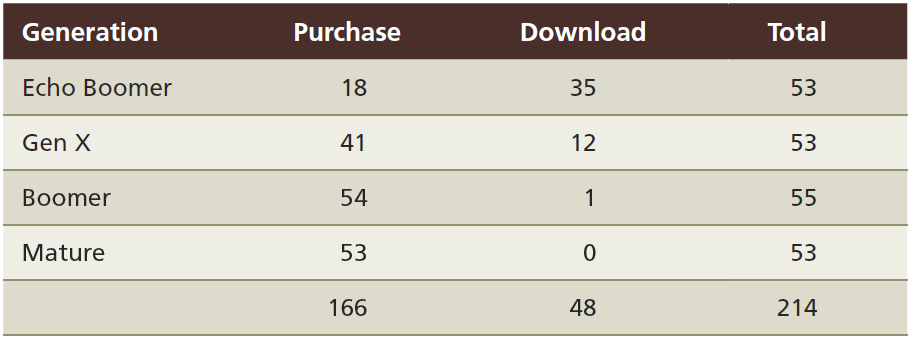 14–13
© 2016 Cengage Learning. All Rights Reserved. May not be scanned, copied or duplicated, in whole or in part, except for use as permitted in a license distributed with a certain product or service or otherwise on a password-protected website for classroom use.
Contingency Tables
Data matrices that display the frequency of some combination of possible responses to multiple variables
Two-way contingency tables (i.e., involve two less than interval variables) are used most often
Beyond three variables, contingency tables become difficult to analyze and explain
The row and column totals are often called marginals, because they appear in the table’s margin
14–14
© 2016 Cengage Learning. All Rights Reserved. May not be scanned, copied or duplicated, in whole or in part, except for use as permitted in a license distributed with a certain product or service or otherwise on a password-protected website for classroom use.
Contingency Tables (cont’d.)
Researchers usually are more interested in the inner cells of a contingency table, which display conditional frequencies (combinations)
Any cross-tabulation table may be classified according to the number of rows by the number of columns (R by C)
2 x 2 table: two variables with two levels each
3 x 4 table: two variables, one with three levels and the other with four
14–15
© 2016 Cengage Learning. All Rights Reserved. May not be scanned, copied or duplicated, in whole or in part, except for use as permitted in a license distributed with a certain product or service or otherwise on a password-protected website for classroom use.
EXHIBIT 14.3	Different Ways of Depicting the Cross-Tabulation of Biological Sex and Target Patronage
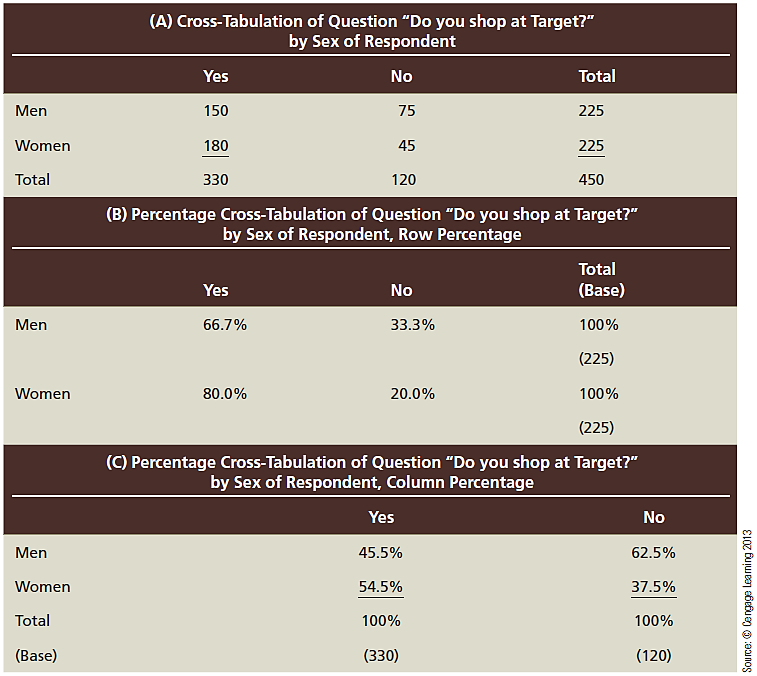 14–16
© 2016 Cengage Learning. All Rights Reserved. May not be scanned, copied or duplicated, in whole or in part, except for use as permitted in a license distributed with a certain product or service or otherwise on a password-protected website for classroom use.
Percentage Cross-Tabulations
When data from a survey are cross-tabulated, percentages help the researcher understand the nature of the relationship by making relative comparisons simpler
The total number of respondents or observations may be used as a statistical base for computing the percentage in each cell
14–17
© 2016 Cengage Learning. All Rights Reserved. May not be scanned, copied or duplicated, in whole or in part, except for use as permitted in a license distributed with a certain product or service or otherwise on a password-protected website for classroom use.
Percentage Cross-Tabulations (cont’d.)
One of the questions is commonly chosen as a base for computing percentages
Selecting either the row percentages or the column percentages will emphasize a particular comparison or distribution
The nature of the problem the researcher wishes to answer will determine which marginal total will serve as a base for computing percentages
The margin total of the independent variable should be used as the base for computing the percentages
14–18
© 2016 Cengage Learning. All Rights Reserved. May not be scanned, copied or duplicated, in whole or in part, except for use as permitted in a license distributed with a certain product or service or otherwise on a password-protected website for classroom use.
Elaboration and Refinement
Once the basic relationship between two variables has been examined, the researcher may wish to investigate this relationship under a variety of different conditions
Typically, a third variable is introduced into the analysis to elaborate and refine the researcher’s understanding
Specifies the conditions under which the relationship between the first two variables is strongest and weakest
Elaboration analysis involves the basic cross-tabulation within various subgroups of the sample
14–19
© 2016 Cengage Learning. All Rights Reserved. May not be scanned, copied or duplicated, in whole or in part, except for use as permitted in a license distributed with a certain product or service or otherwise on a password-protected website for classroom use.
Elaboration and Refinement (cont’d.)
The researcher breaks down the analysis for each level of another variable
Interactions between variables examine moderating variables
Moderator variable: a third variable that changes the nature of a relationship between the original independent and dependent variables
In some cases, adding a third variable to the analysis may lead us to reject the original conclusion about the relationship
14–20
© 2016 Cengage Learning. All Rights Reserved. May not be scanned, copied or duplicated, in whole or in part, except for use as permitted in a license distributed with a certain product or service or otherwise on a password-protected website for classroom use.
EXHIBIT 14.4	Cross-Tabulation of Marital Status, Sex, and Responses to the Question “Do You Shop at Target?”
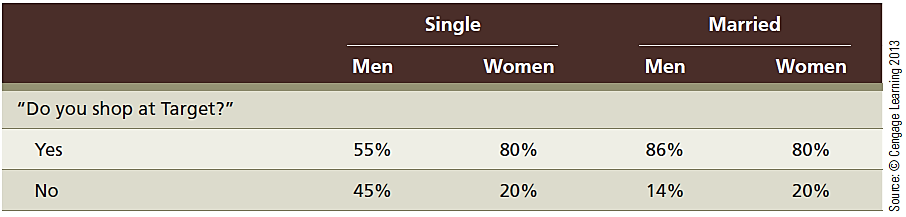 14–21
© 2016 Cengage Learning. All Rights Reserved. May not be scanned, copied or duplicated, in whole or in part, except for use as permitted in a license distributed with a certain product or service or otherwise on a password-protected website for classroom use.
How Many Cross-Tabulations?
Surveys may ask dozens of questions and hundreds of categorical variables can be stored in a data warehouse
Computer-assisted marketing researchers can “fish” for relationships by cross-tabulating every categorical variable with every other categorical variable
A researcher addressing an exploratory research question may find some benefit in such a fishing expedition
14–22
© 2016 Cengage Learning. All Rights Reserved. May not be scanned, copied or duplicated, in whole or in part, except for use as permitted in a license distributed with a certain product or service or otherwise on a password-protected website for classroom use.
How Many Cross-Tabulations? (cont’d.)
CHAID (chi-square automatic interaction detection) software makes searches through large numbers of variables possible
Data-mining can be conducted in a similar fashion and may suggest relationships that are worth considering further
Outside of exploratory research, researchers should conduct cross-tabs that address specific research questions or hypotheses
When categorical variables are involved, cross-tabs are the right tool
14–23
© 2016 Cengage Learning. All Rights Reserved. May not be scanned, copied or duplicated, in whole or in part, except for use as permitted in a license distributed with a certain product or service or otherwise on a password-protected website for classroom use.
Data Transformation
Simple transformations
Data transformation (i.e., data conversion) is the process of changing data from their original form to a format suitable for performing a data analysis that will achieve the research objectives
Researchers often recode the raw responses into modified or new variables
Collapsing or combining adjacent categories of a variable is a common form of data transformation used to reduce the number of categories
14–24
© 2016 Cengage Learning. All Rights Reserved. May not be scanned, copied or duplicated, in whole or in part, except for use as permitted in a license distributed with a certain product or service or otherwise on a password-protected website for classroom use.
EXHIBIT 14.5	Bimodal Distributions Are Consistent with Transformations into Categorical Values
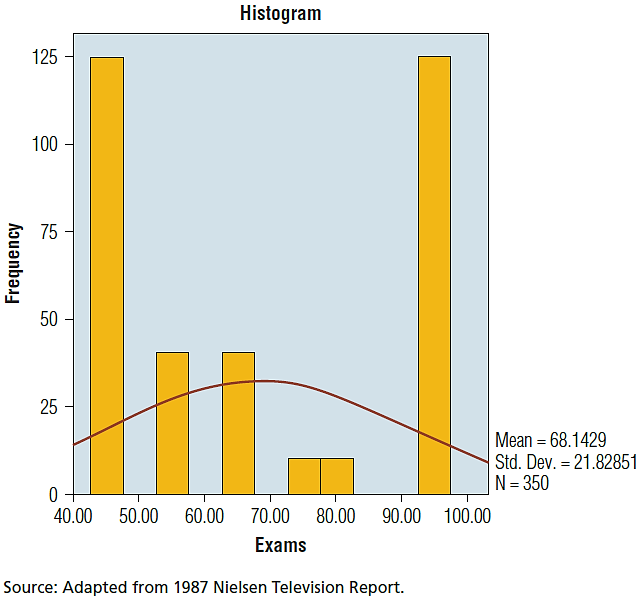 14–25
© 2016 Cengage Learning. All Rights Reserved. May not be scanned, copied or duplicated, in whole or in part, except for use as permitted in a license distributed with a certain product or service or otherwise on a password-protected website for classroom use.
Problems with Data Transformations
Researchers often perform a median split to collapse a scale with multiple response points into two categories
The median split means respondents below the observed median go into one category and respondents above the median go into another
This approach is best applied only when data exhibit bimodal characteristics
When a sufficient number of responses exist and a variable is ratio, the researcher may choose to delete one-fourth to one-third of the responses around the median to effectively ensure a bimodal distribution
14–26
© 2016 Cengage Learning. All Rights Reserved. May not be scanned, copied or duplicated, in whole or in part, except for use as permitted in a license distributed with a certain product or service or otherwise on a password-protected website for classroom use.
EXHIBIT 14.6	The Problem with Median Splits with Unimodal Data
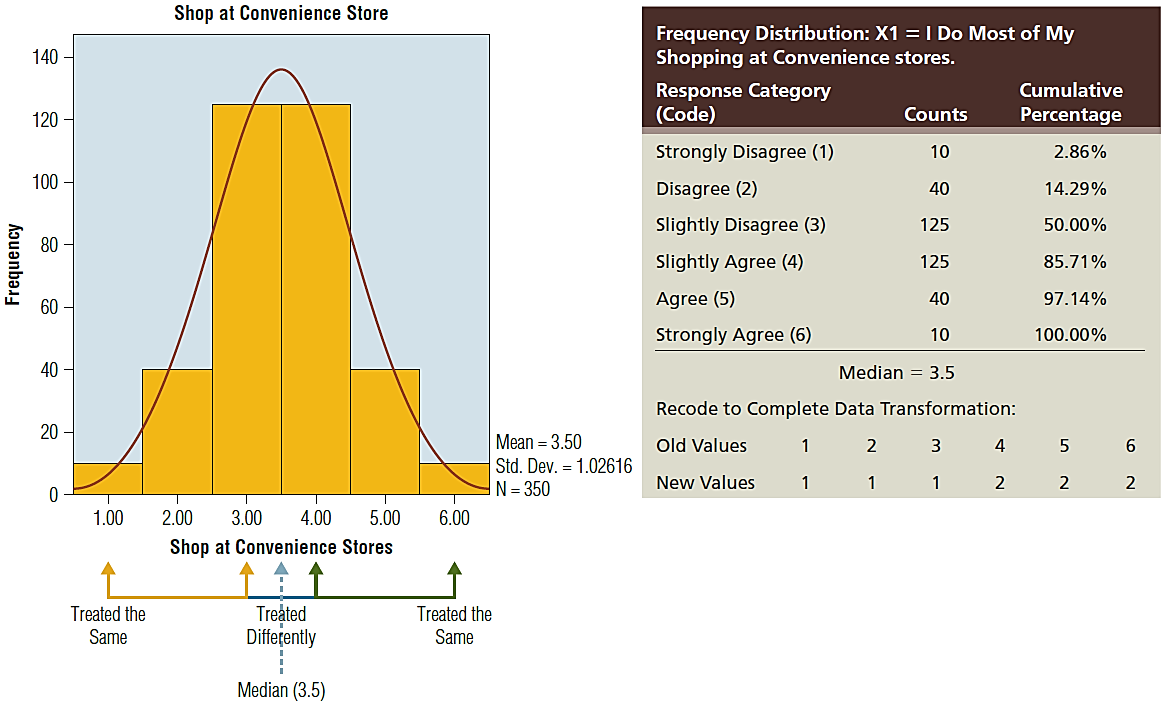 14–27
© 2016 Cengage Learning. All Rights Reserved. May not be scanned, copied or duplicated, in whole or in part, except for use as permitted in a license distributed with a certain product or service or otherwise on a password-protected website for classroom use.
Index Numbers
Represent simple data transformations that allow researchers to track a variable’s value over time and compare a variable(s) with other variables
Recalibration allows scores or observations to be related to a certain base period or base number
If the data are time-related, a base year is chosen
Index numbers are computed by dividing each year’s activity by the base-year activity and multiplying by 100
Require ratio measurement scales
14–28
© 2016 Cengage Learning. All Rights Reserved. May not be scanned, copied or duplicated, in whole or in part, except for use as permitted in a license distributed with a certain product or service or otherwise on a password-protected website for classroom use.
Tabular and Graphic Methods of Displaying Data
Tables, graphs and charts can simplify and clarify data
Graphical representations of data may take a number of forms, ranging from a computer printout to an elaborate pictograph
Today’s researcher has many convenient tools to quickly produce charts, graphs, or tables
All forms facilitate summarization and communication
Bar charts (histograms), pie charts, curve/line diagrams and scatter plots are among the most widely used tools
14–29
© 2016 Cengage Learning. All Rights Reserved. May not be scanned, copied or duplicated, in whole or in part, except for use as permitted in a license distributed with a certain product or service or otherwise on a password-protected website for classroom use.
Hypothesis Testing Using Basic Statistics
Empirical testing involves inferential statistics 
An inference can be made about some population based on observations of a sample representing that population
14–30
© 2016 Cengage Learning. All Rights Reserved. May not be scanned, copied or duplicated, in whole or in part, except for use as permitted in a license distributed with a certain product or service or otherwise on a password-protected website for classroom use.
Hypothesis Testing Using Basic Statistics (cont’d.)
Statistical analysis can be divided into several groups based on how many variables are involved
Univariate statistical analysis tests hypotheses involving only one variable.
Bivariate statistical analysis tests hypotheses involving two variables
Multivariate statistical analysis tests hypotheses and models involving multiple (three or more) variables or sets of variables and potentially involving multiple equations
14–31
© 2016 Cengage Learning. All Rights Reserved. May not be scanned, copied or duplicated, in whole or in part, except for use as permitted in a license distributed with a certain product or service or otherwise on a password-protected website for classroom use.
Hypothesis Testing Procedure
The hypothesis is derived from the research objectives and should be stated as specifically as possible be theoretically sound
A sample is obtained and the relevant variables are measured
The measured value obtained in the sample is compared to the value either stated explicitly or implied in the hypothesis
The hypothesis is supported or not supported by the measured value
14–32
© 2016 Cengage Learning. All Rights Reserved. May not be scanned, copied or duplicated, in whole or in part, except for use as permitted in a license distributed with a certain product or service or otherwise on a password-protected website for classroom use.
Hypothesis Testing Procedure (cont’d.)
The exact point where the hypothesis changes from not being supported to being supported depends on how much risk the researcher is willing to accept
Univariate hypotheses are typified by tests comparing some observed sample mean against a benchmark value 
Is the sample mean truly different from the benchmark?
A statistical test’s significance level or p-value becomes a key indicator of whether or not a hypothesis can be supported
14–33
© 2016 Cengage Learning. All Rights Reserved. May not be scanned, copied or duplicated, in whole or in part, except for use as permitted in a license distributed with a certain product or service or otherwise on a password-protected website for classroom use.
Significance Levels and p-Values
A significance level is a critical probability associated with a statistical hypothesis test
Indicates how likely it is that an inference supporting a difference between an observed value and some statistical expectation is true
p-value: probability value, or the observed or computed significance level
Low p-values mean there is little likelihood that the statistical expectation is true
14–34
© 2016 Cengage Learning. All Rights Reserved. May not be scanned, copied or duplicated, in whole or in part, except for use as permitted in a license distributed with a certain product or service or otherwise on a password-protected website for classroom use.
Significance Levels and p-Values (cont’d.)
Traditionally, researchers have specified an acceptable significance level for a test prior to the analysis
Most typically, researchers set the acceptable amount of error, and therefore the acceptable significance level, at 0.1, 0.05, or 0.01
If the p-value resulting from a statistical test is less than the pre-specified significance level, the results support a hypothesis implying differences
14–35
© 2016 Cengage Learning. All Rights Reserved. May not be scanned, copied or duplicated, in whole or in part, except for use as permitted in a license distributed with a certain product or service or otherwise on a password-protected website for classroom use.
EXHIBIT 14.7	p-Values and Statistical Tests
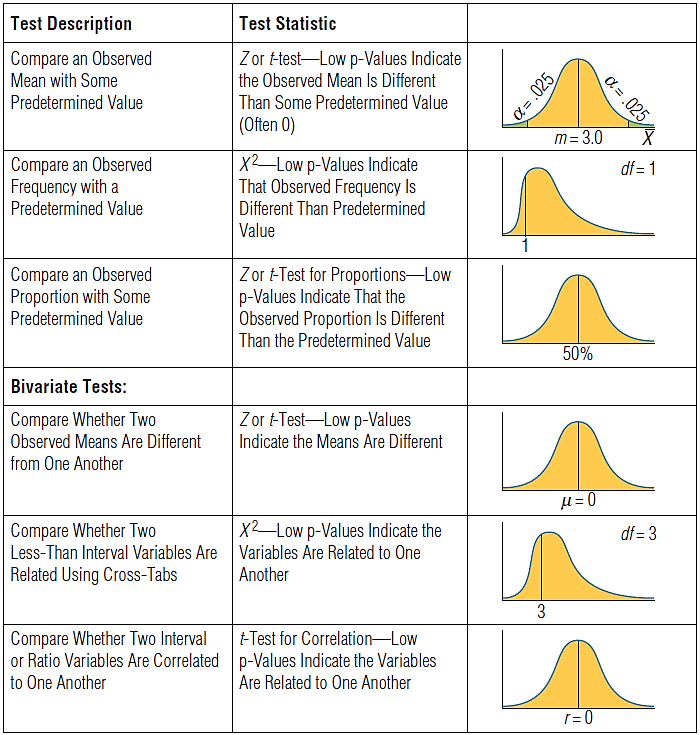 14–36
© 2016 Cengage Learning. All Rights Reserved. May not be scanned, copied or duplicated, in whole or in part, except for use as permitted in a license distributed with a certain product or service or otherwise on a password-protected website for classroom use.
EXHIBIT 14.7	p-Values and Statistical Tests (cont’d.)
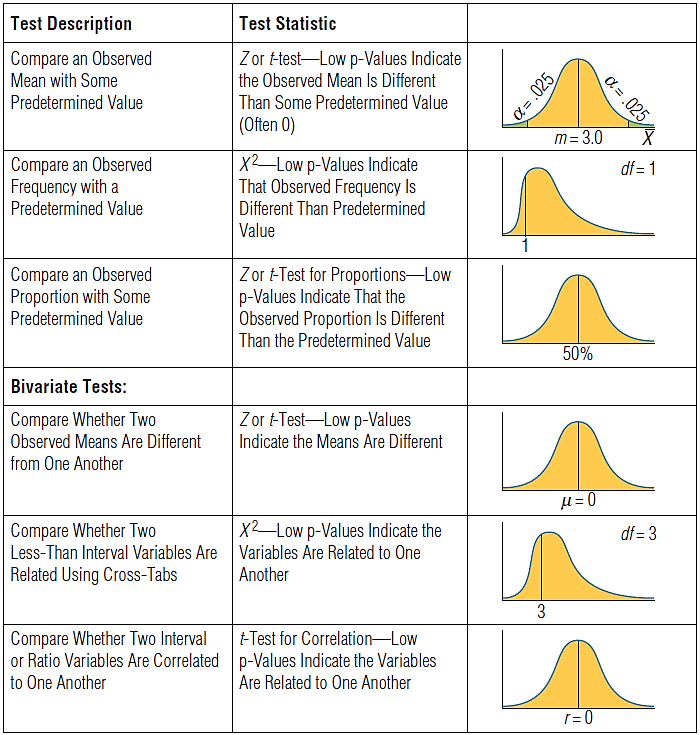 14–37
© 2016 Cengage Learning. All Rights Reserved. May not be scanned, copied or duplicated, in whole or in part, except for use as permitted in a license distributed with a certain product or service or otherwise on a password-protected website for classroom use.
Type I and Type II Errors
Because we cannot make any statement about a sample with complete certainty, there is always the chance that an error will be made 
When a researcher makes the observation using a census, meaning that every unit (person or object) in a population is measured, then conclusions are certain
Researchers very rarely use a census; they are susceptible to two types of inferential errors
14–38
© 2016 Cengage Learning. All Rights Reserved. May not be scanned, copied or duplicated, in whole or in part, except for use as permitted in a license distributed with a certain product or service or otherwise on a password-protected website for classroom use.
Type I Error
A Type I error occurs when a condition that is true in the population is rejected based on statistical observations
When a researcher sets an acceptable significance level a priori (α), he or she is determining how much tolerance he or she has for a Type I error
A Type I error occurs when the researcher concludes that there is a statistical difference based on a sample result when in reality one does not exist in the population
14–39
© 2016 Cengage Learning. All Rights Reserved. May not be scanned, copied or duplicated, in whole or in part, except for use as permitted in a license distributed with a certain product or service or otherwise on a password-protected website for classroom use.
Type II Error
A Type II error is the probability of failing to reject a false hypothesis
This incorrect decision is called beta (β) 
A sample does not show a difference between an observed mean and a benchmark when in fact the difference does exist in the population
For correlation type relationships, the sample data suggests that a relationship does not exist when in fact a relationship does exist
Such an occurrence is related to statistical power
14–40
© 2016 Cengage Learning. All Rights Reserved. May not be scanned, copied or duplicated, in whole or in part, except for use as permitted in a license distributed with a certain product or service or otherwise on a password-protected website for classroom use.
Type II Error (cont’d.)
Unfortunately, without increasing sample size, the researcher cannot simultaneously reduce Type I and Type II errors – as they are inversely related
Thus, reducing the probability of a Type II error increases the probability of a Type I error
In marketing problems, Type I errors generally are considered more serious than Type II errors 
Thus, more emphasis is placed on determining the significance level, α, than in determining ß
14–41
© 2016 Cengage Learning. All Rights Reserved. May not be scanned, copied or duplicated, in whole or in part, except for use as permitted in a license distributed with a certain product or service or otherwise on a password-protected website for classroom use.
Univariate Tests of Means
A univariate t-test is appropriate for testing hypotheses involving some observed mean against some specified value such as a sales target
The t-distribution, like the standardized normal curve, is a symmetrical, bell-shaped distribution with a mean of 0 and a standard deviation of 1.0
When sample size (n) is larger than 30, the t-distribution and Z-distribution are almost identical
The shape of the t-distribution is influenced by its degrees of freedom (df)
14–42
© 2016 Cengage Learning. All Rights Reserved. May not be scanned, copied or duplicated, in whole or in part, except for use as permitted in a license distributed with a certain product or service or otherwise on a password-protected website for classroom use.
Univariate Tests of Means (cont’d.)
The degrees of freedom are determined by the number of distinct calculations that are possible given a set of information
In the case of a univariate t-test, the degrees of freedom are equal to the sample size (n) minus one
Today, with computerized software packages, the number of degrees of freedom is provided automatically for most tests
14–43
© 2016 Cengage Learning. All Rights Reserved. May not be scanned, copied or duplicated, in whole or in part, except for use as permitted in a license distributed with a certain product or service or otherwise on a password-protected website for classroom use.
Calculating a t-Statistic
14–44
© 2016 Cengage Learning. All Rights Reserved. May not be scanned, copied or duplicated, in whole or in part, except for use as permitted in a license distributed with a certain product or service or otherwise on a password-protected website for classroom use.
EXHIBIT 14.8
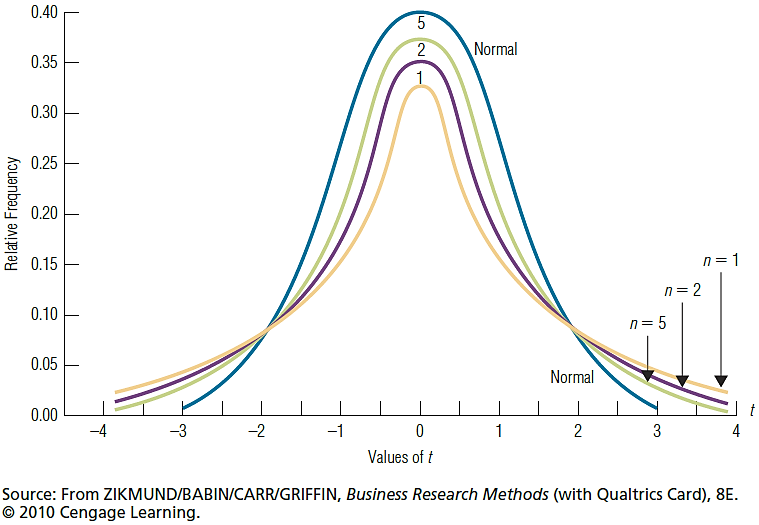 14–45
© 2016 Cengage Learning. All Rights Reserved. May not be scanned, copied or duplicated, in whole or in part, except for use as permitted in a license distributed with a certain product or service or otherwise on a password-protected website for classroom use.
The Z-Distribution
The Z-distribution and the t-distribution are highly similar
Provide much the same result in most situations
Which conditions lend themselves to each? 
When the population standard deviation (σ) is known, the Z-test is most appropriate
When σ is unknown (the situation in most business research studies), and the sample size greater than 30, the Z-test also can be used
When σ is unknown and the sample size is small, the t-test is most appropriate
14–46
© 2016 Cengage Learning. All Rights Reserved. May not be scanned, copied or duplicated, in whole or in part, except for use as permitted in a license distributed with a certain product or service or otherwise on a password-protected website for classroom use.